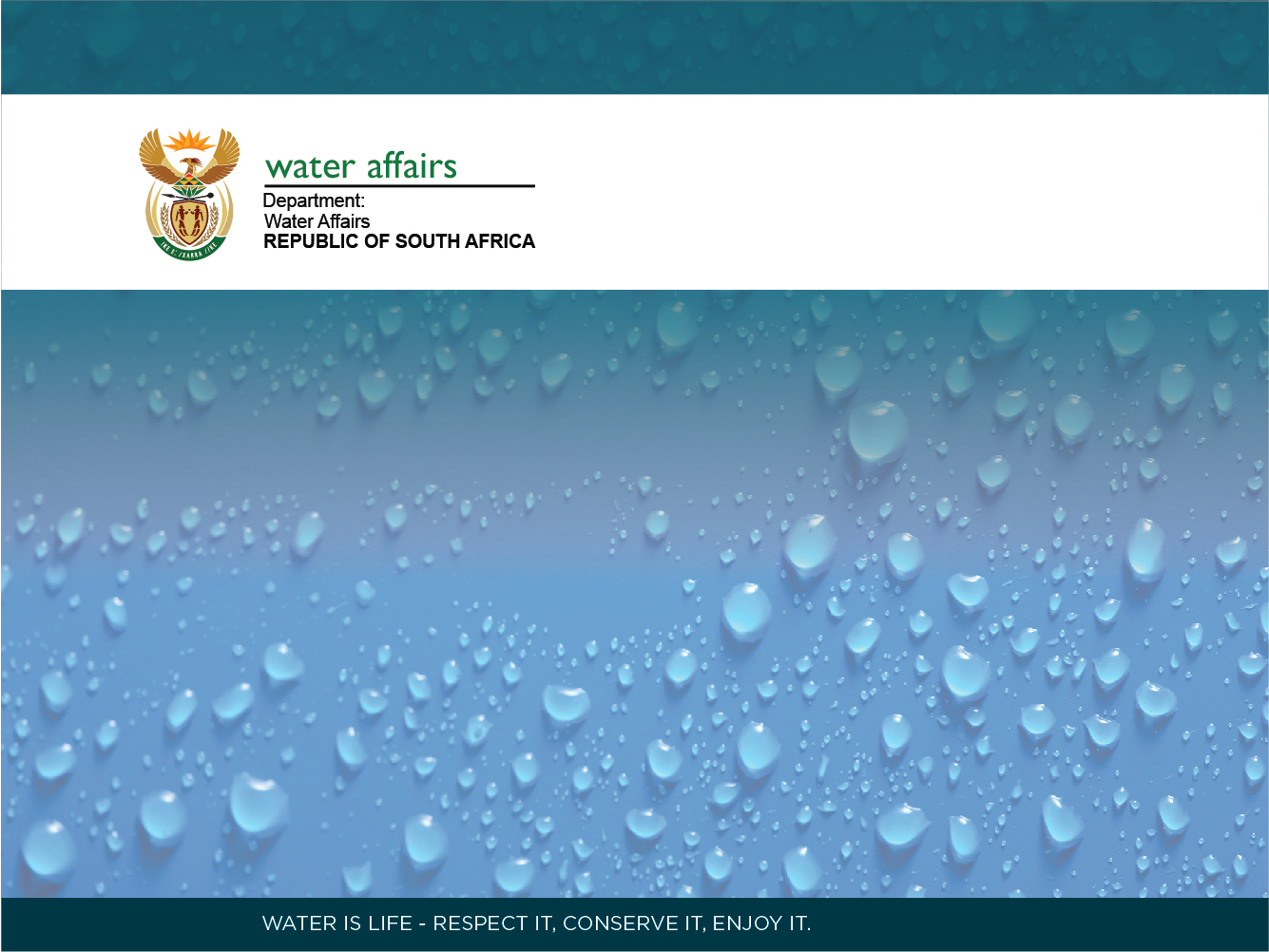 INKOMATI ECOSYSTEM SERVICES
TECHNICAL PROGRESS
Presented by:
Greg Huggins
Nomad

17 March 2014
NWRCS integrated steps
Ecosystem Services : Where does it fit in?
2
Ecosystem Services
Ecosystem Services are the goods and services provided by the river (and associated ecological systems) that result in a value being produced for consumers. 
Provisioning services are the most familiar category of benefit, often referred to as ecosystem ‘goods’, such as foods, fuels, fibres, medicine, etc., that are in many cases directly consumed.
Other services include 
cultural services (ritual use of rivers, aesthetic or historical importance)
regulating services (e.g. water quality inputs), and 
supporting services (e.g. nutrient formation)
Ecosystem Services
Two primary information sources utilised to understand Ecosystem Services
 Source 1: We  analysed each SQ to generate a picture of the most important Ecosystem Services that are associated with the riverine system and may be subject to change under a potential range of operational scenarios.
Literature survey
Census and other statistical data
Analysis of maps and Google Earth images
Ground truthing exercises at identified hotspots
Ecosystem Services
Also important and linked to an analysis of the Ecosystem Services is an understanding of the Socio-Cultural importance of the system.
A system based on an analysis of a set of identified characteristics (ritual use, aesthetic qualities, resource dependence, recreational use, historical importance) is used to generate an overall  score for each SQ.
Ecosystem Services
Results identify priority areas/hotspots and link to specific river sites .
Evaluate changes to Ecosystem Services against scenarios in expert workshop format.
The experts (biophysical specialists) identify the potential change that each of the key Goods and Services may undergo in the each of the scenarios.  
The potential change will be noted as a factor and used in later calculations.  For example, no change = 1, a 50% increase = 1.5, and a 20% decrease = 0.8. 
These are linked to river reaches.